倚靠耶和華的人(1/4)
倚靠耶和華我主,要得到氣力伊要親像鷹鳥,如鷹鳥展翅必展翅飛高 倚靠耶和華我主,要得到氣力伊要親像鷹鳥,如鷹鳥展翅必展翅飛高
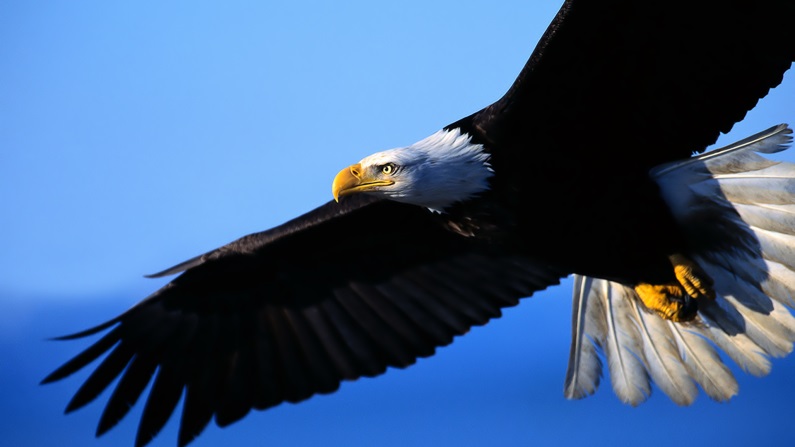 倚靠耶和華的人(2/4)
伊跑走也攏不厭倦伊行路也不疲勞伊跑走也攏不厭倦行路也不疲勞伊行路也不疲勞
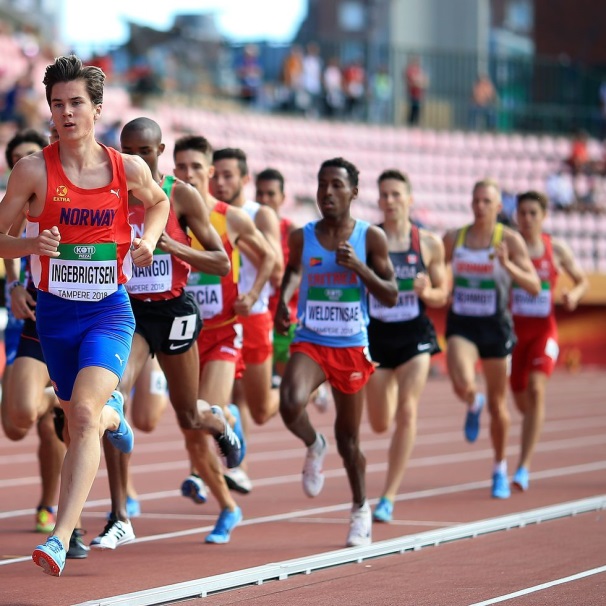 倚靠耶和華的人(3/4)
您當倚靠主, 倚靠主到永遠因為在主耶和華有永遠的氣力 您當倚靠主, 倚靠主到永遠因為在主耶和華有永遠的氣力
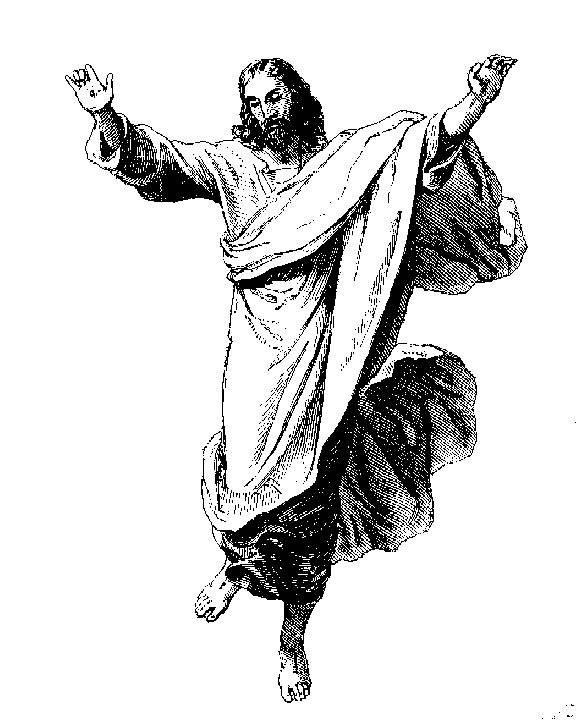 倚靠耶和華的人(4/4)
您當倚靠主倚靠主耶和華因為在主耶和華有永遠的氣力永遠的氣力
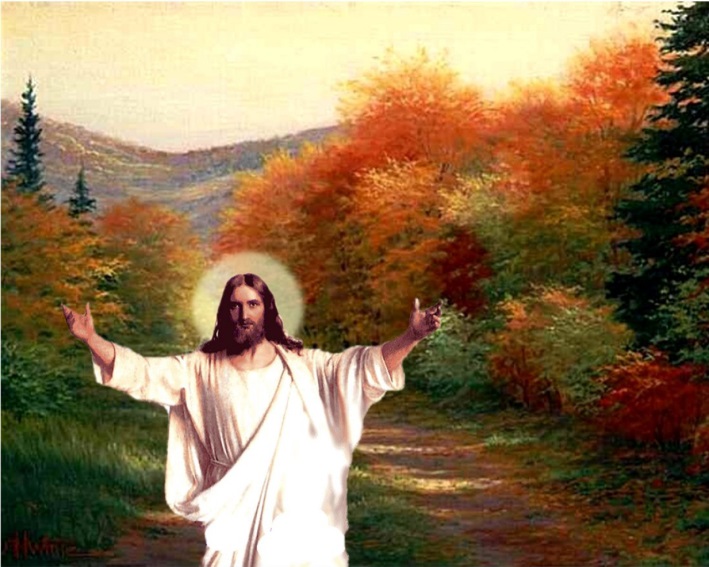